High Rock Lake Nutrient Rules Engagement Process Steering Committee Meeting #5
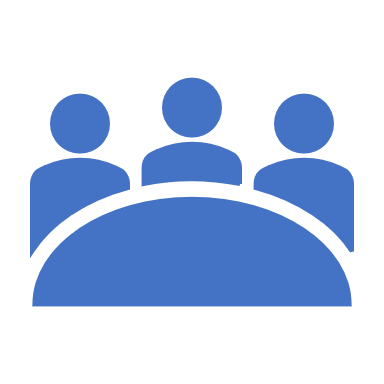 Friday, July 28, 2023
10 am - Noon
Via Zoom
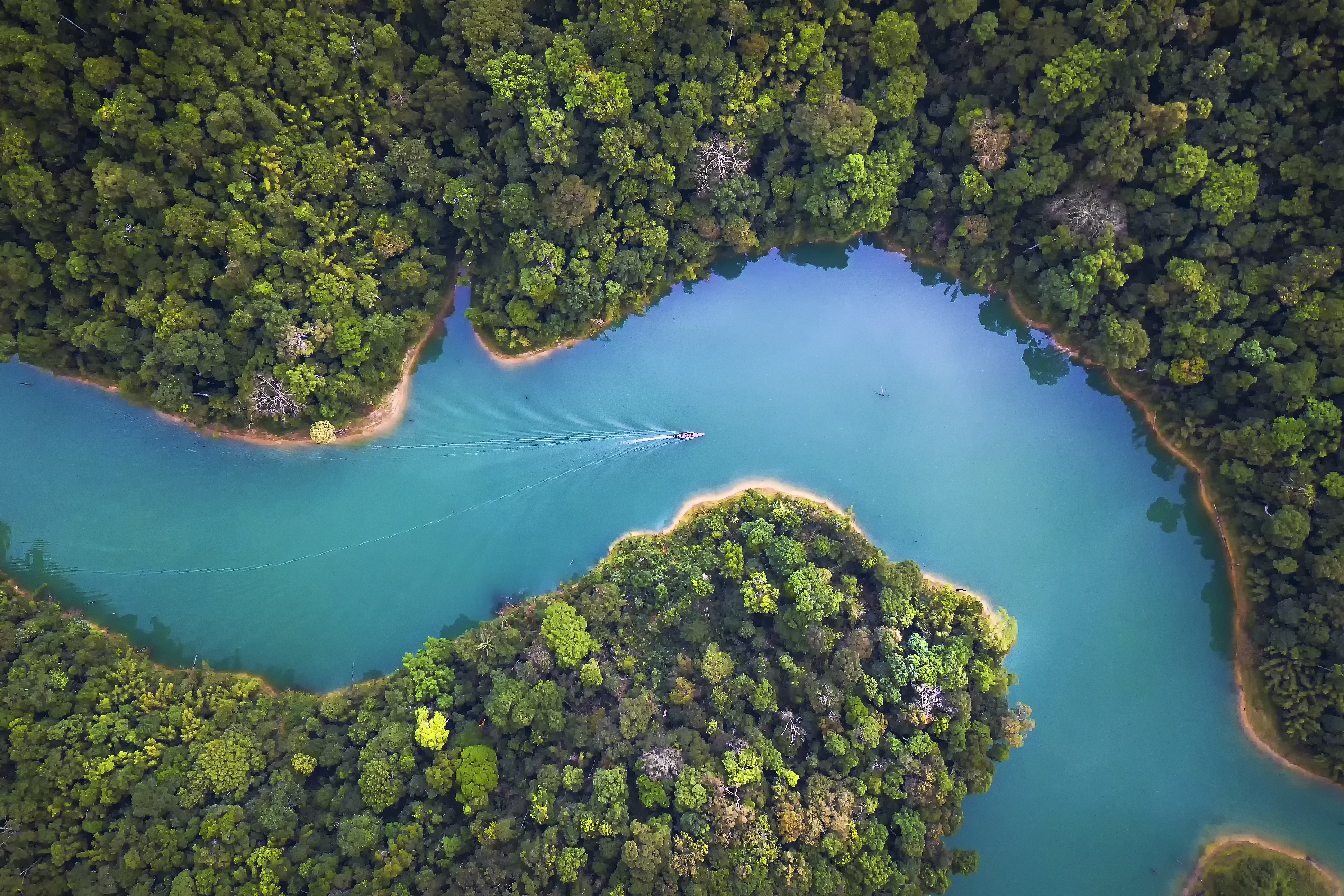 Welcome! Agenda Review
Agenda Overview
Ground Rules
Consensus 
Steering Committee Trajectory
W. Kerr Scott Reservoir
Septic Systems
Uncontrollable Loads
Recap, Next steps 
Closing
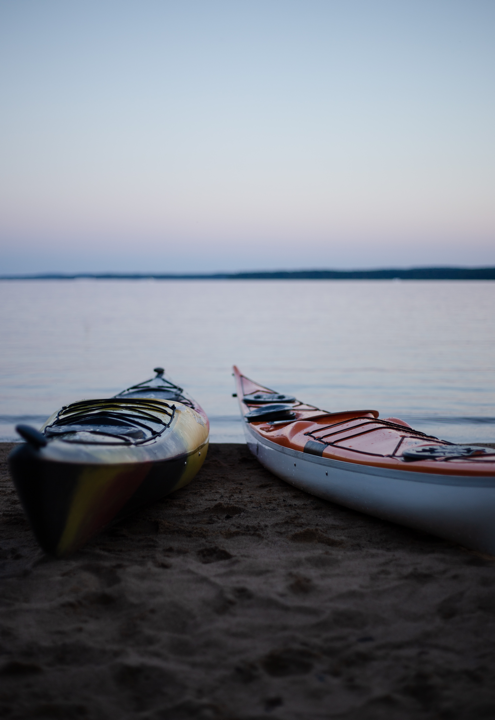 Meeting objectives
For Steering Committee members to …
Reach consensus on whether the NMS will include area that drains to W. Kerr Scott Reservoir
Reach consensus on whether the NMS will include additional regulations for septic systems 
Identify and redistribute uncontrollable loads
High Rock Lake Nutrient Rules Engagement Process – Ground Rules
Decision Making Process
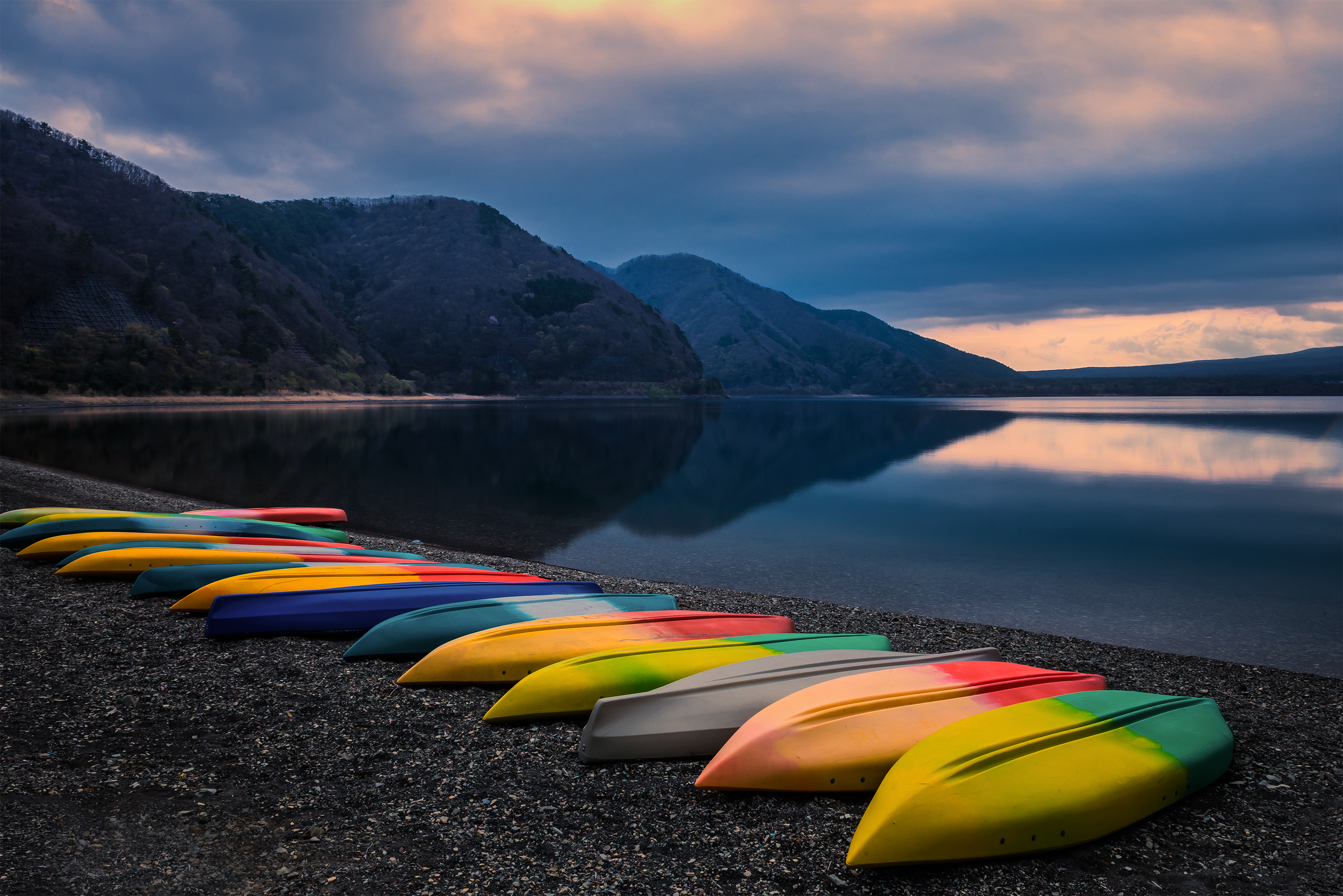 From High Rock Stakeholder Engagement Process Charter, p. 11
“Consensus requires the active participation of  everyone in the group and an atmosphere where disagreements are respected. When  someone disagrees, the goal of the group shall be to discover the reason for the objection and  to find a way to work toward meeting that need in a revised agreement. Consensus is being  defined as at a minimum, “I can live with and support the decision.”  
“Consensus agreements reached in one team meeting should not be reconsidered in a  subsequent meeting without the consent of all participants in attendance.”
Steering Committee Trajectory
July - Agree on sources the state should regulate (Task B), determine whether to include the subwatershed above W. Kerr Scott Reservoir (Task D)
September/October – Review/approve Buffer & Wastewater TAG Reports (Task C/E), propose lake N and P % reduction goals (Task A)
November/December – Review Agriculture & Stormwater TAG Reports (Task C/E)
6
Questions for Steering Committee
Should the area upstream of W. Kerr Scott Reservoir be regulated under the Nutrient Management Strategy?

Should baseline septic loads be redistributed as uncontrollable to other sources for the purpose of identifying modeled lake load reduction needs?

What other sources should be redistributed as uncontrollable?
7
TAG Status Updates
Wastewater TAG:
DWR issued goal proposal, YPDRBA countered
Currently reviewing counter-proposal to finalize official TAG recommendation
Agriculture TAG:
Reporting structure/process recommendation approved
Ongoing discussions re: livestock exclusion
Seeking poultry input to begin discussion re: waste application and phosphorus (human and animal)
Stormwater TAG:
Approved jurisdiction applicability
Reviewing and refining New D rule goal and post-construction treatment requirements
Buffer TAG:
DWR issued rule proposal, TAG members voiced concerns
Report currently under development for majority/minority opinions
8
W. Kerr Scott Reservoir
Highlights
Currently impaired for chlorophyll-a and pH
In 2016-2018 timeframe shifted from mesotrophic to eutrophic (HRL is hypereutrophic)
Impairment necessitates remediation plan regardless of HRL status
Certain bays are experiencing worsening conditions
Upstream land use at baseline was 80% forested, 8% pasture, 6% developed, 0% cropland
Likely applicability of New D, Agriculture and Buffer Rules
Cropland and poultry houses are apparent in aerial imagery
Watershed was excluded from 2012 Watershed model due to data limitations, not due to relevance/importance
Reservoir performs some “treatment” of incoming loads due to sediment settling and nitrogen cycling (i.e. overall upstream loading is likely higher than “dam outflow” contribution)
Upstream catchment contributes a relatively small proportion of overall nutrient loading to HRL due to size and attenuation
9
Septic Systems
Overall loading proportion of septic systems is 1% (malfunctioning, illegal discharge, some N load near streams)
Septic system malfunction repair is already legally required
Illicit discharge detection and elimination is required under MS4 stormwater permits
Low-income landowners already experience barriers to compliance
Existing Development rule is intended to credit local governments for septic repairs
10
Uncontrollable Sources
Forest
Except during harvest events, forest is the lowest nutrient loading land use
Forest harvest is regulated within riparian areas, but an ongoing load reduction is essentially impossible
Septic
Malfunctioning systems are unpredictable and already regulated
Ongoing load reductions via repair would be temporary, as malfunctions are likely to continue indefinitely
Atmospheric N Deposition
(see next slide)
Water
11
Atmospheric Nitrogen Deposition
Baseline
20%
Given model findings and documented long-
term reductions since baseline, DWR
considers the question of whether to 
redistribute atmospheric N loading to be 
insignificant for purposes of establishing 
overall reduction goals. For simplicity, we 
would propose not to redistribute it.
12
Questions for Steering Committee
What sources are we missing that must be addressed?
What other non-regulatory recommendations do you have for managing uncontrollable loads? (now and for homework)
13
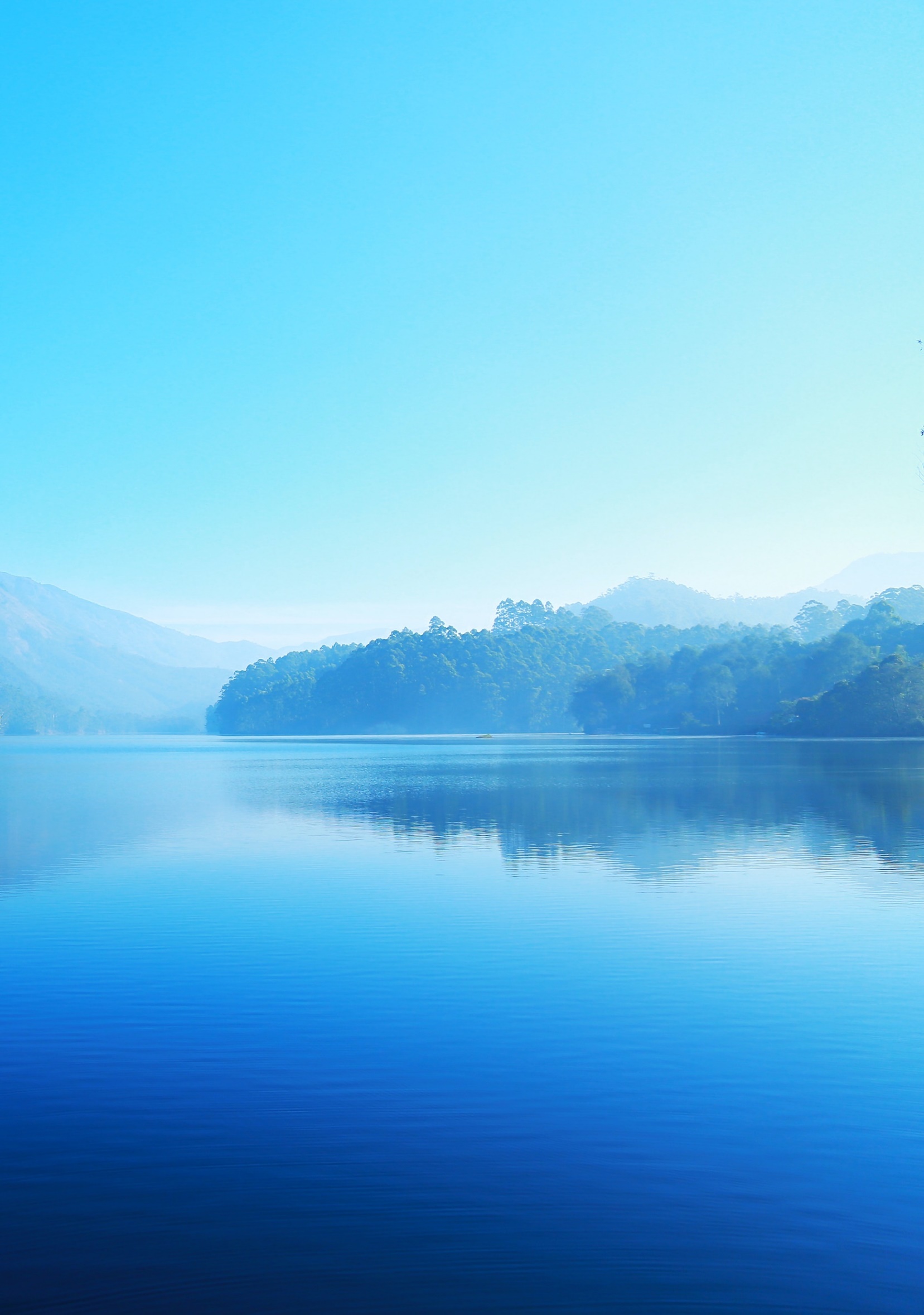 Next Meeting
September/October

November/December